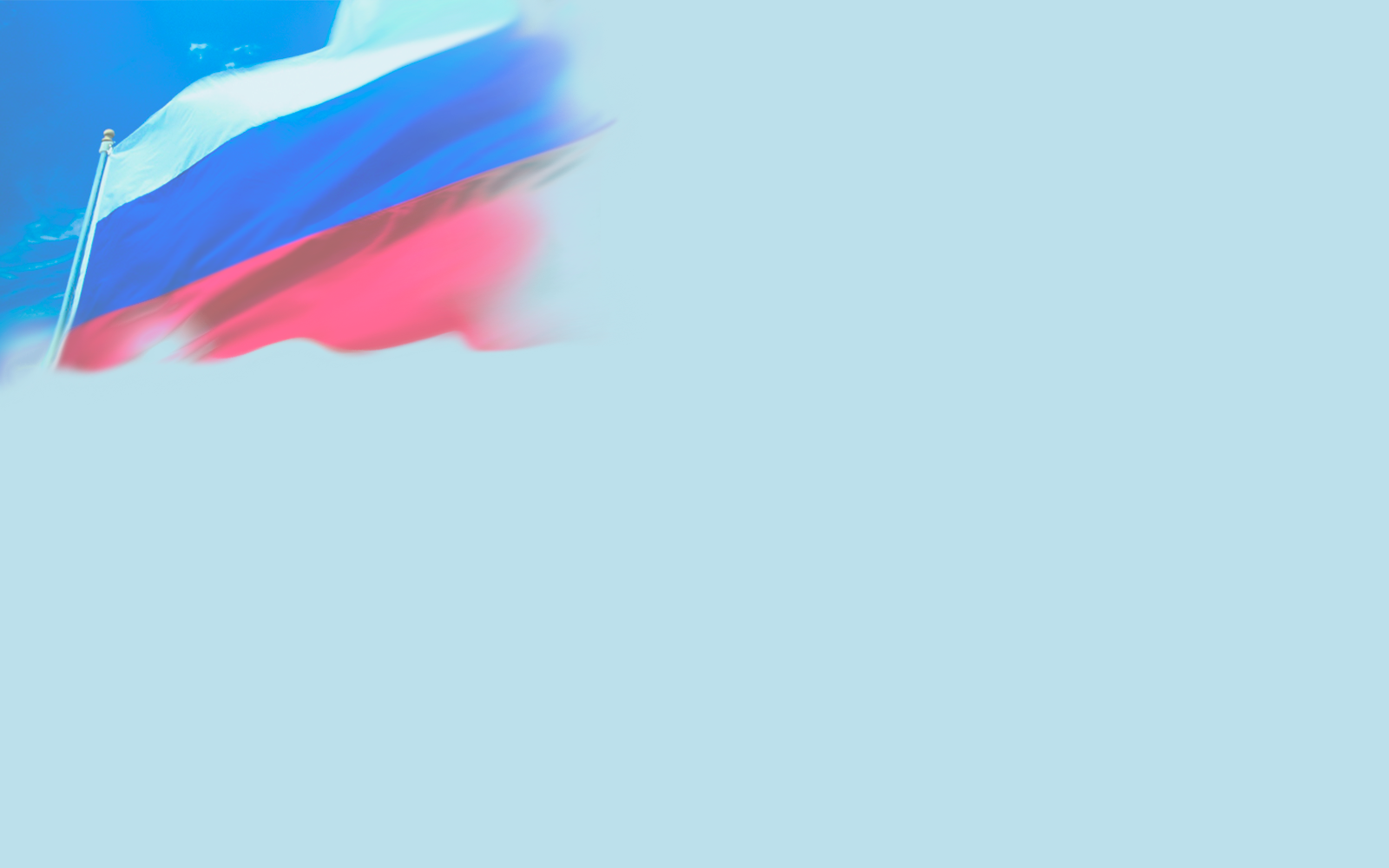 НОВОГОДНЕЕ    ПОЗДРАВЛЕНИЕ    ОТ   ДЕТЕЙ   СТАРШЕЙ   ГРУППЫ ДЛЯ  ВОИНОВ  СВО
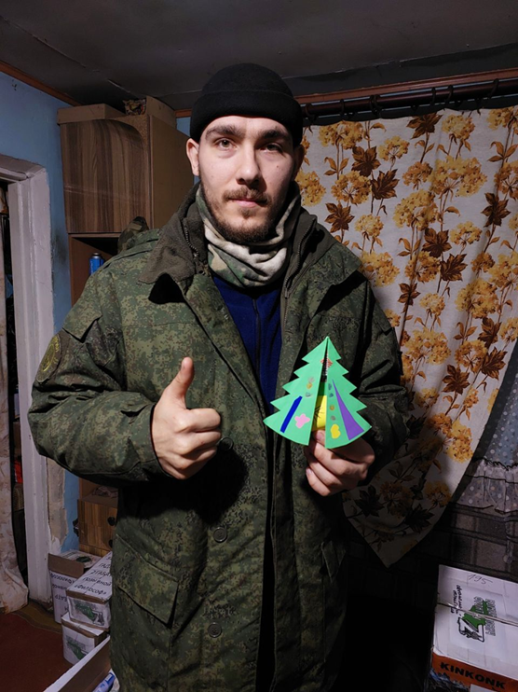 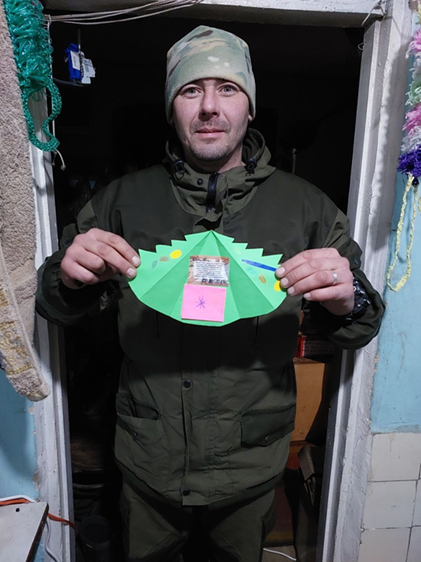 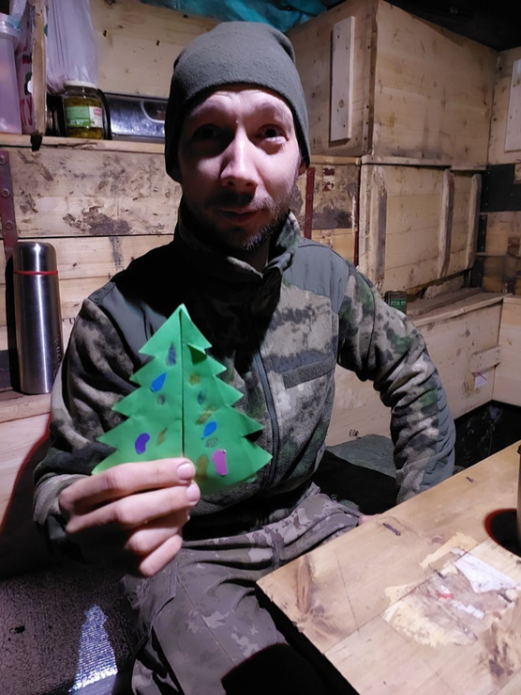 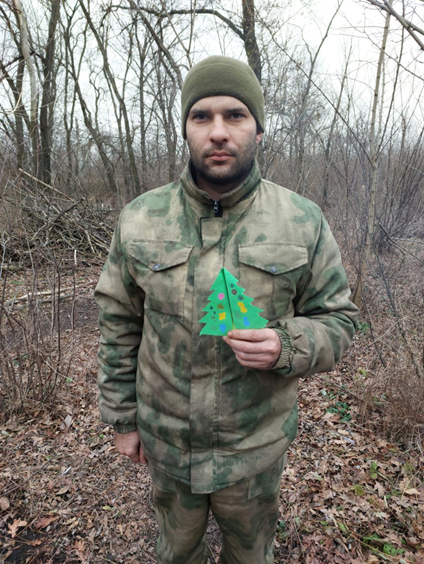 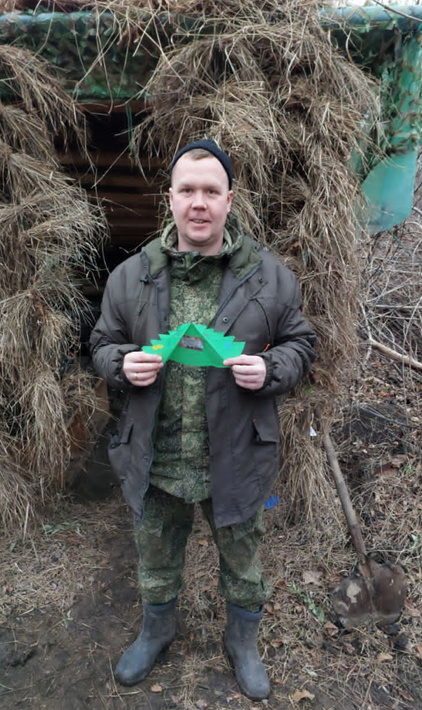 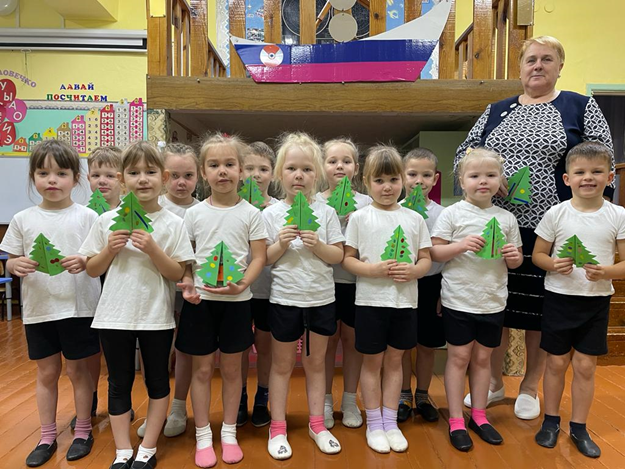 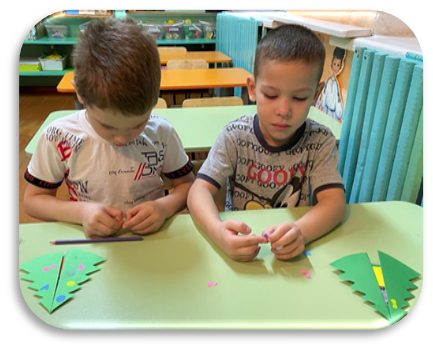 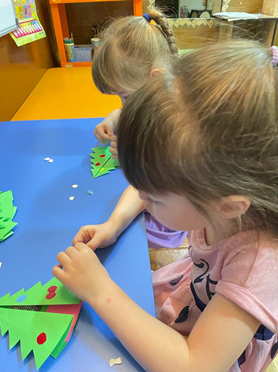 В своих открытках дети пожелали воинам : здоровья, скорейшего возвращения домой!